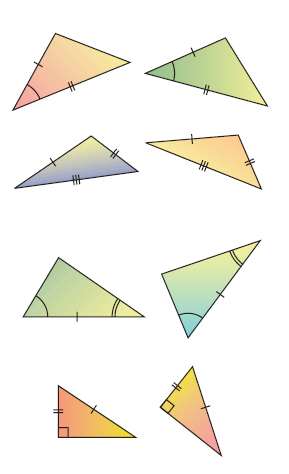 Properties of Triangle Congruence
SSS (Side Side Side)
All 3 corresponding sides are equal in length
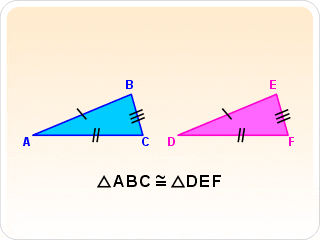 SAS (Side Angle Side)
A pair of corresponding sides and the included angle are equal
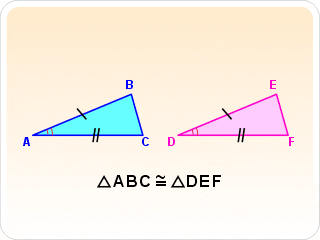 ASA (Angle Side Angle)
A pair of corresponding angles and the included sides are equal
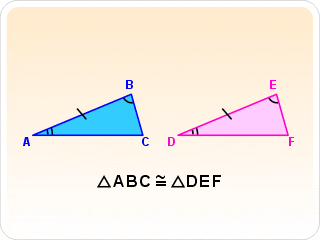 HL (Hypotenuse Leg of Right Triangle)
Two right triangles are congruent if the hypotenuse and one leg are equal
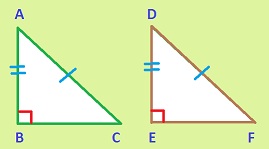 Some Properties DON’T work
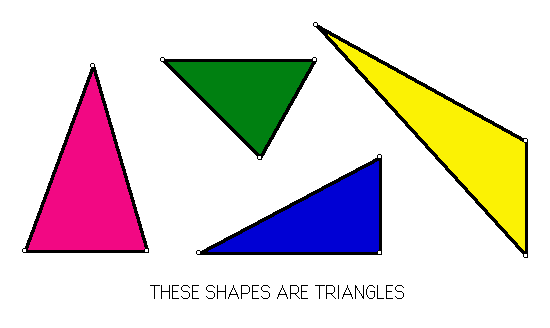 SSA (Side Side Angle)
A pair of adjacent sides and a non-included angle are equal
Possible to draw two different triangles that satisfy the SSA rule, so not possible
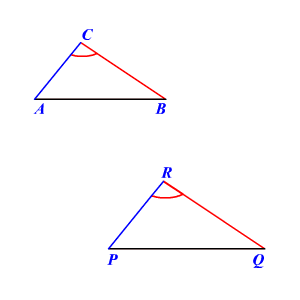 AAA (Angle Angle Angle)
All 3 corresponding angles are the same
Triangles will be the same shape, but not necessarily the same size
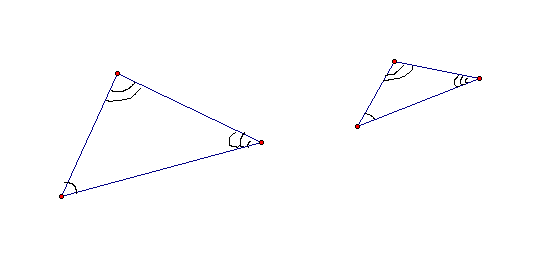 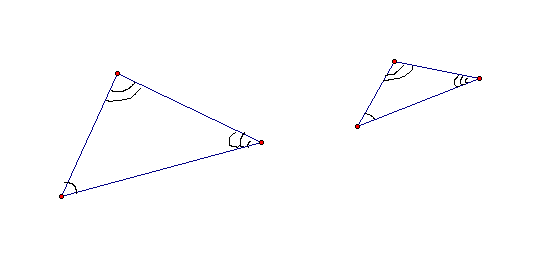